“MANAGED BY THE ANKLESHWAR PROGRESSIVE EDUCATIONAL TRUST”
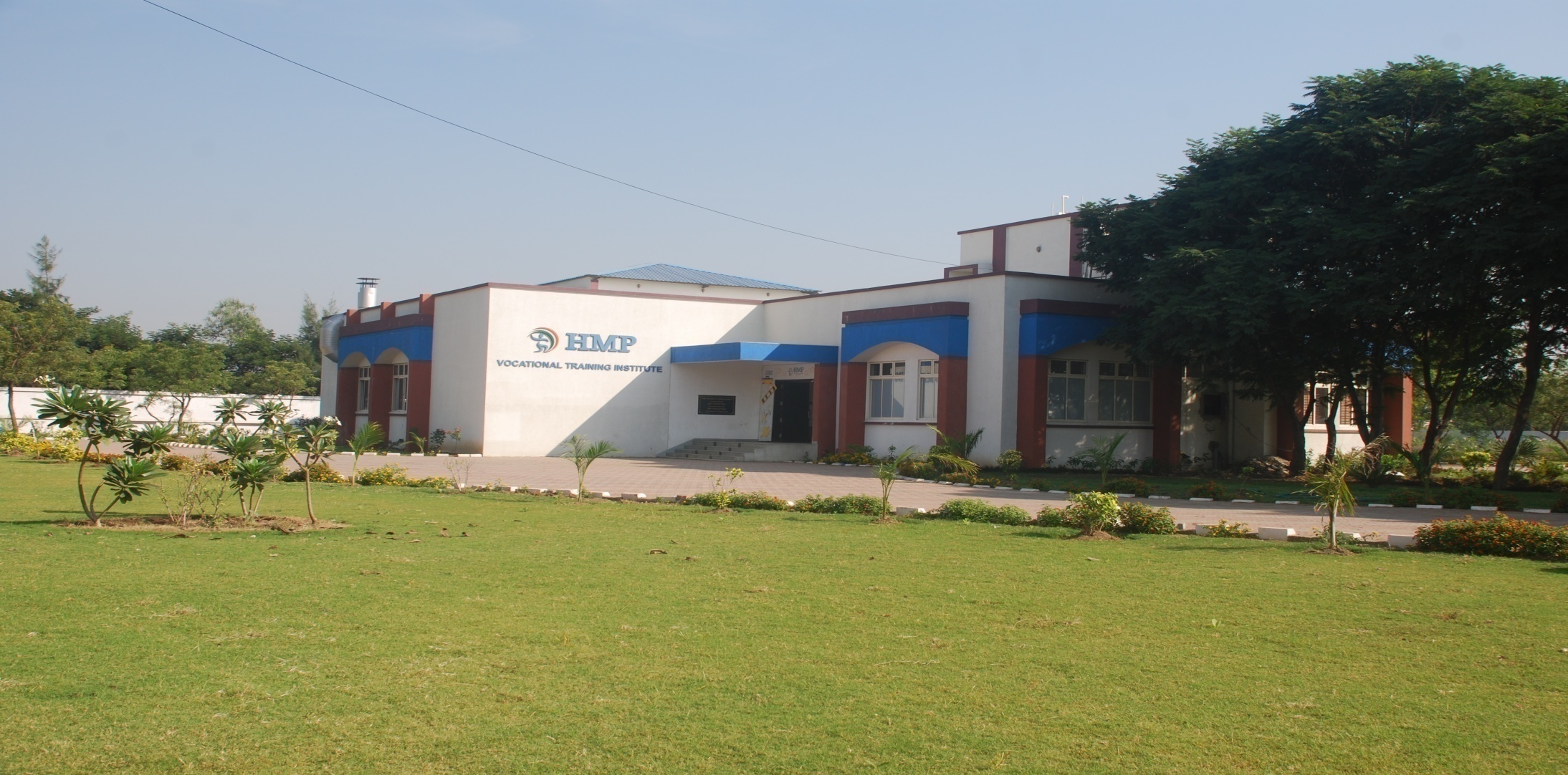 GUIDANCE & SUPPORT BY L&T__***__ WITH NCVT MES CERTIFICATIONS
HIGHLIGHTS OF HMP-VOCATIONAL TRAINING INSTITUTE
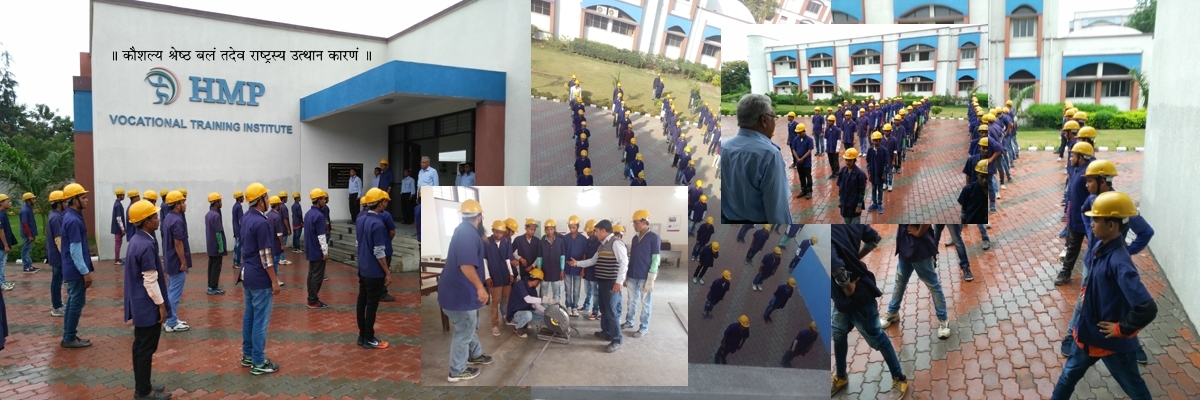 H
 I
 G
H
 T
L
  I
G
 H
T
 S
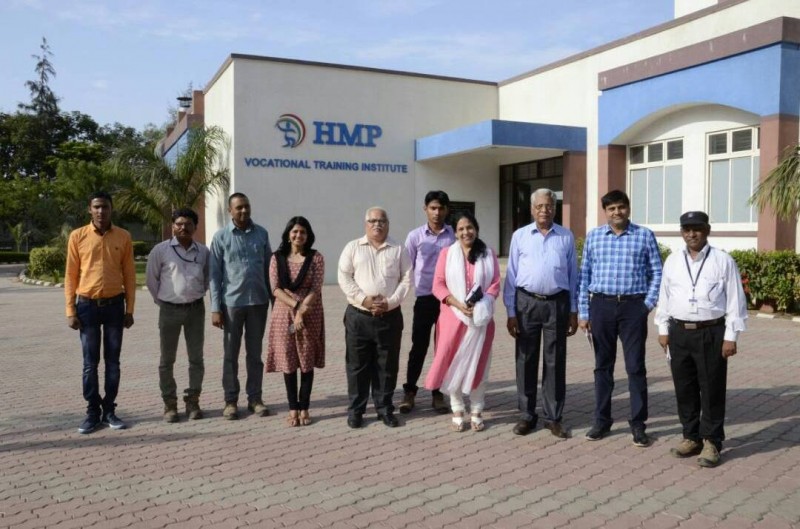 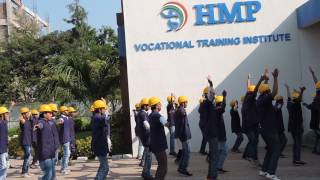 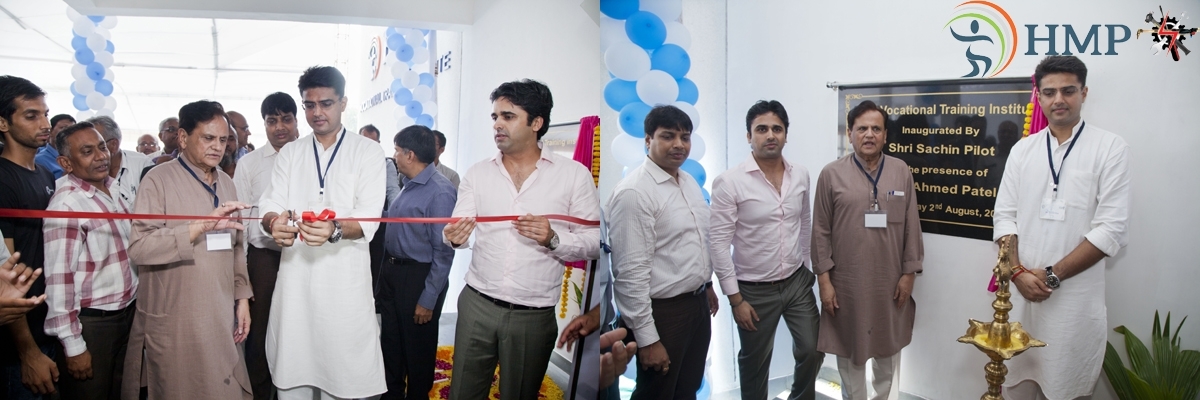 OUR
MISSION
Our mission is to educate students from all over Gujarat, including those from the local and rural areas, and from other countries, so they become enlightened individuals, improving the living standards of their families, industry and society. We will provide individual attention, world-class quality education and take care of character building.
OUR
VISION
We at HMP- VTI Campus will impart futuristic technical education and instill high patterns of discipline through our dedicated staff, which shall set global standards, making our students talented superior and ethically strong, who in turn shall improve the quality of life of the human race.
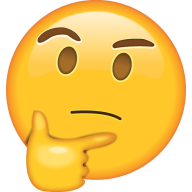 WHY HMP VOCATIONAL TRAINING INSTITUTE ?
The training institute will provide  technical skills which will open up gainful employment opportunities for rural communities, simultaneously creating a pool of technical talents that will help industry flourish. The institute will thus follow the model of sustainability in action.

Equipped  with the latest equipment, workshops and infrastructure, the institute will train about 200 students of BPL category  every year. It will provide high-quality training and skills in identified areas, helping reduce the rising rate of unemployment  to  a great extent. There are 4 major GIDCs at Ankleshwar, Panoli, Dahej and Zagadia. Training in the institute is customised to meet the present needs of the industries at these GIDCs.
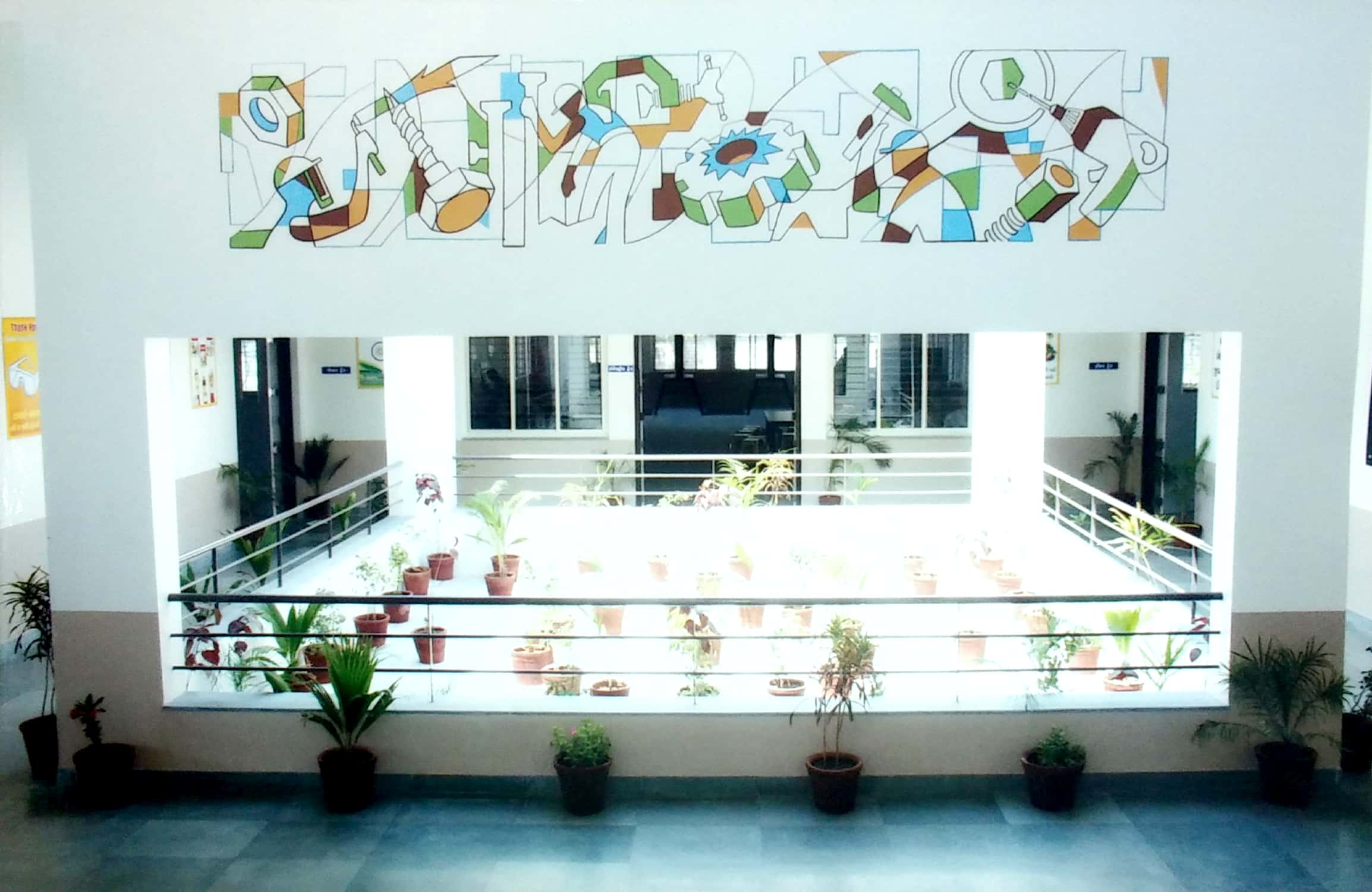 OUR TRADES
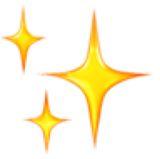 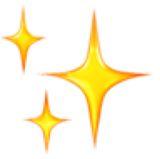 01
AOCP
02
FITTER
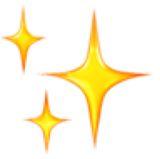 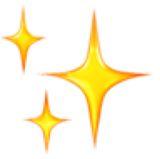 03
WELDER
04
ELECTRICAL
TRADE-AOCP
T
R
A
D
E
S
TRADE-FITTER
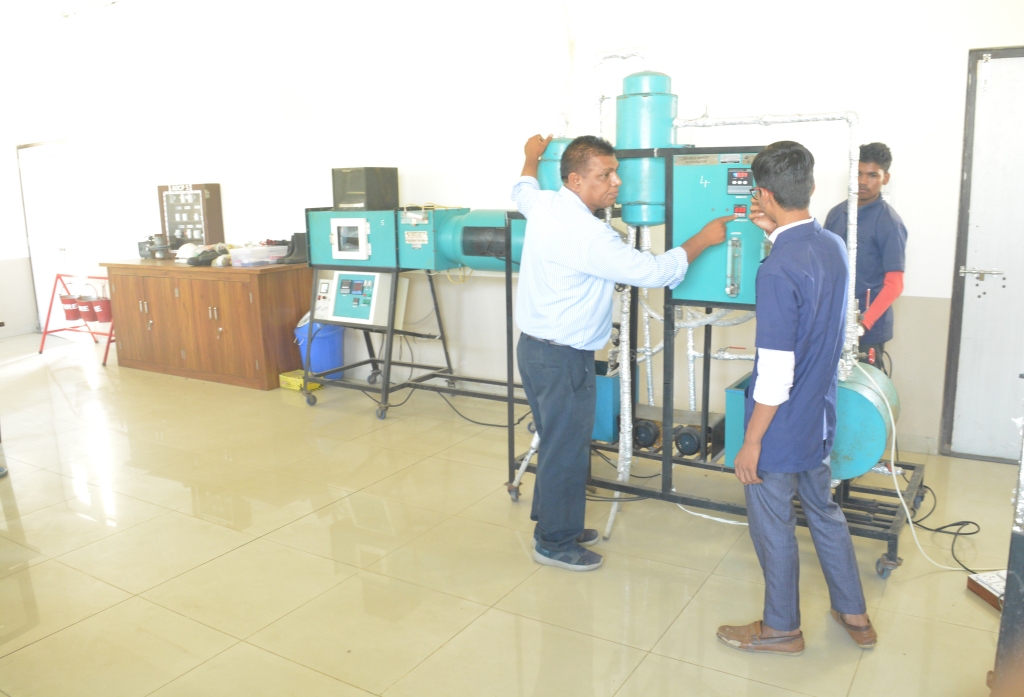 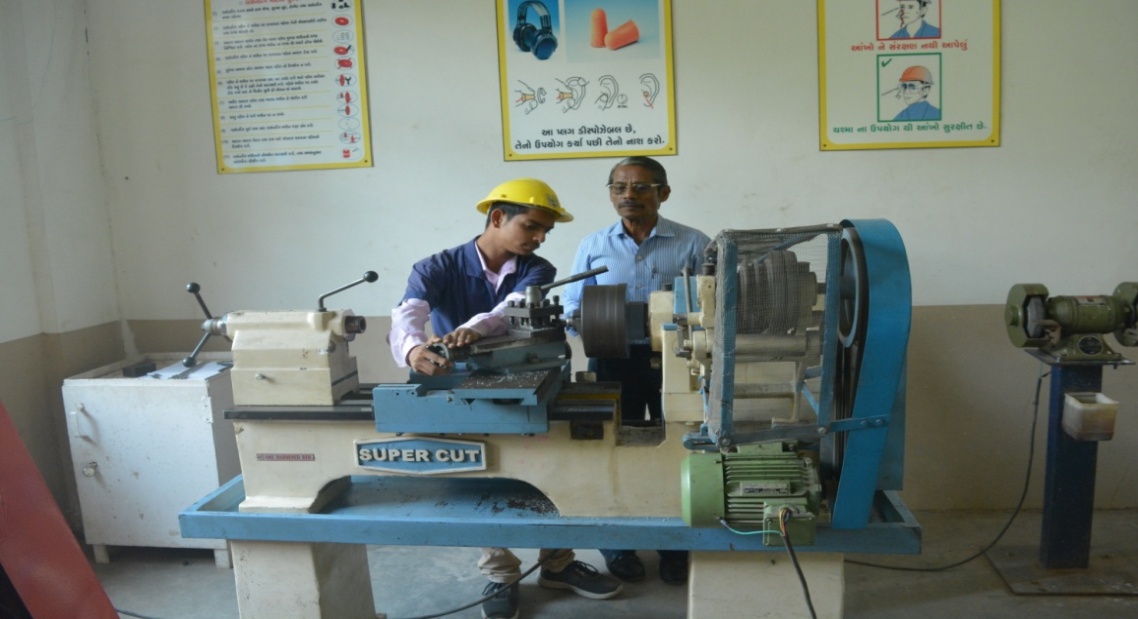 TRADE-ELECTRICAL
TRADE-WELDER
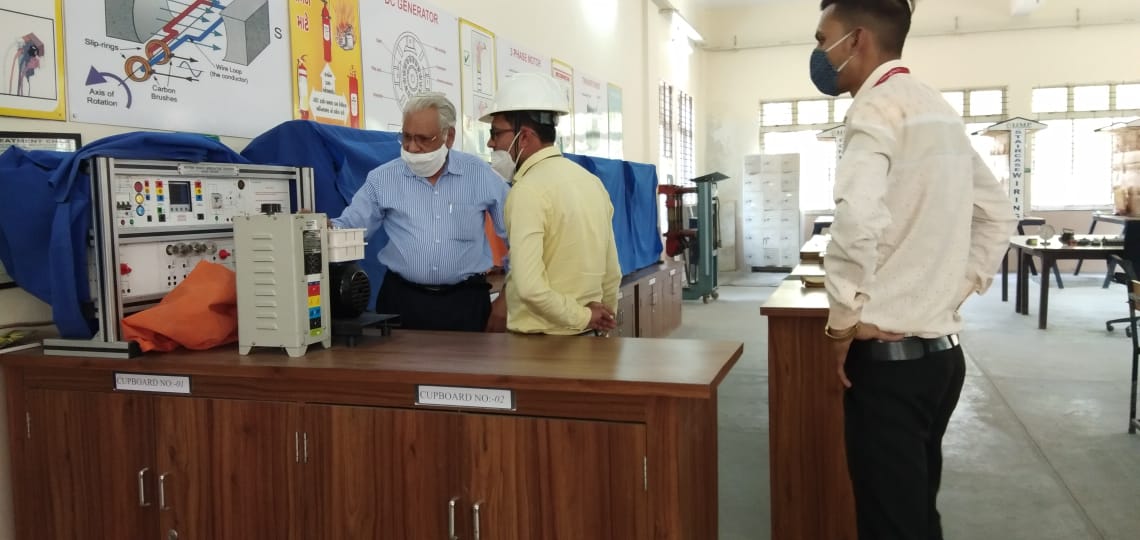 P
H
O
T
O
S
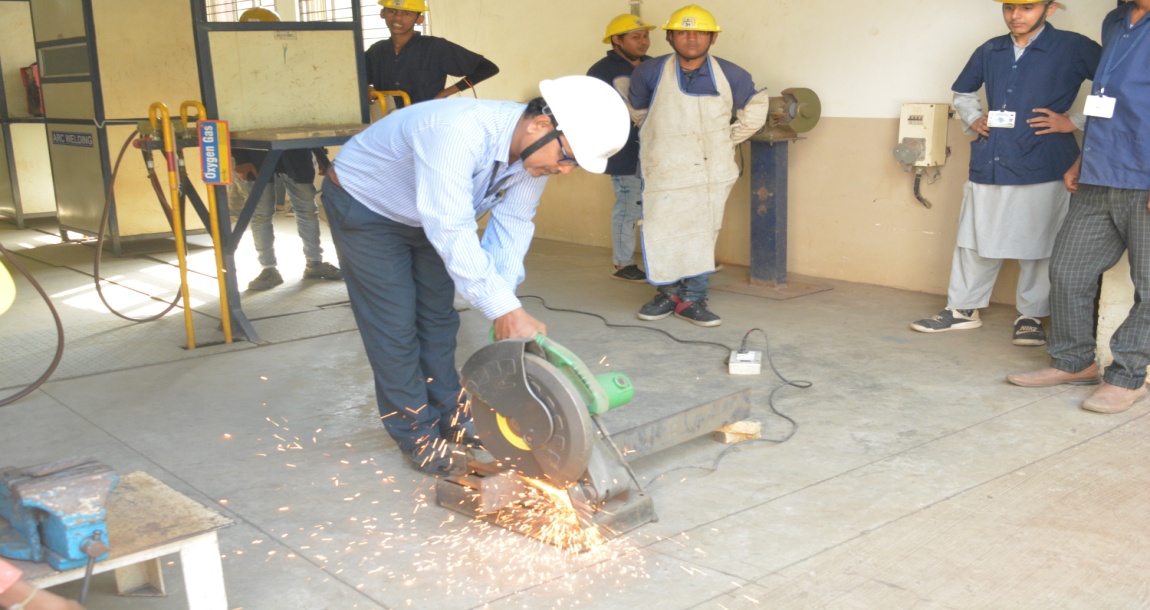 Industry Specific Training Electrician
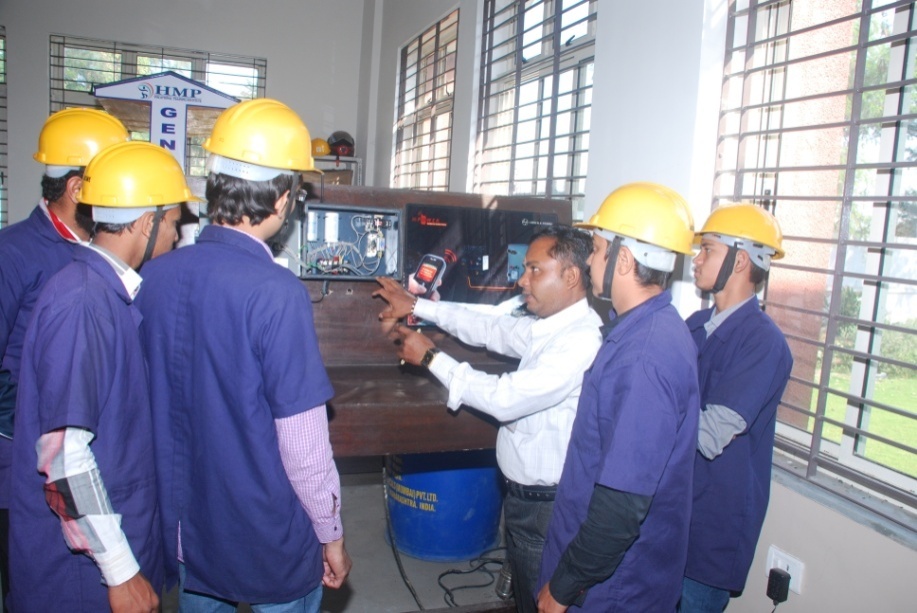 Courses

ELECTRICIAN
Duration: 6 months
Location: KHAROD. ANKLESHWAR. BHARUCH
Knowledge/Placement Partner: L&T
Registration: Under the Skill Development Initiative Scheme
Eligibility Criteria: 
Minimum - 10th pass
Age 17-30
Registration – Rs. 10
Deposit  – Rs. 2000/-
NCVT Exam Fee  as per  guidelines.
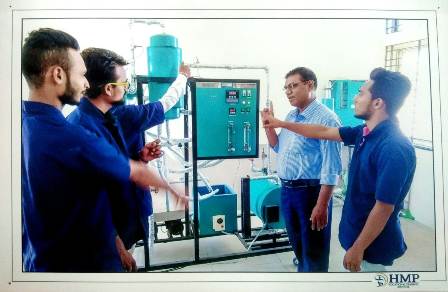 Industry Specific Training ATTENDANT OPERATOR OF CHEMICAL PLANT
Course - AOCP

Duration: 6 months
Location: KHAROD. ANKLESHWAR. BHARUCH
Knowledge/Placement Partner: L&T
Registration: Under the Skill Development Initiative Scheme
Eligibility Criteria: 
Minimum - 10th pass
Age 17-30
Registration – Rs. 10
Deposit  – Rs. 2000/-
NCVT Exam Fee  as per  guidelines.
Industry Specific Training FITTER
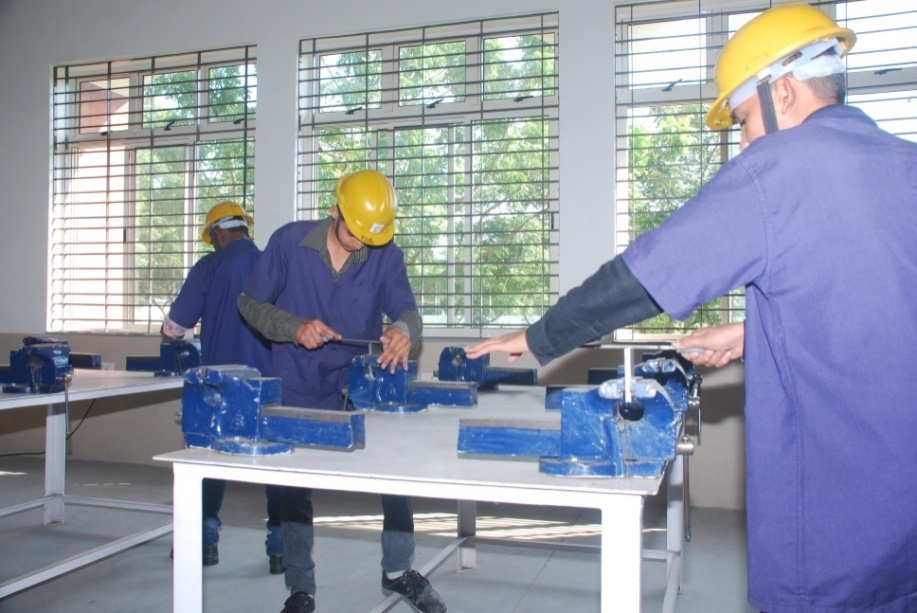 Courses - FITTER

Duration: 6 months
Location: KHAROD. ANKLESHWAR. BHARUCH
Knowledge/Placement Partner: L&T
Registration: Under the Skill Development Initiative Scheme
Eligibility Criteria: 
Minimum - 10th pass
Age 17-30
Registration – Rs. 10
Deposit – Rs. 2000/-
NCVT Exam Fee  as per  guidelines.
Industry Specific Training WELDER
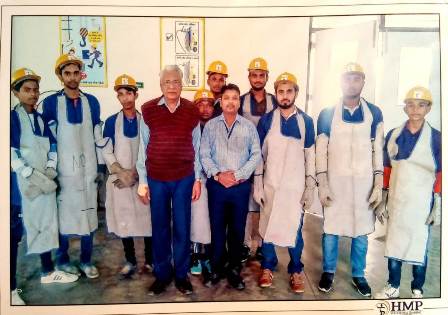 Courses – WELDER

Duration: 6 months
Location: KHAROD. ANKLESHWAR. BHARUCH
Knowledge/Placement Partner: L&T
Registration: Under the Skill Development Initiative Scheme
Eligibility Criteria: 
Minimum - 8th pass
Age 17-30
Registration – Rs. 10
Deposit– Rs. 2000/-
NCVT Exam Fee  as per  guidelines.
Charts defines the structure
EMPLOYMENT OPPORTUNITIES
These training programmes will open up opportunities for the trainees in the industrial houses around Ankleshwar. The Programmes will give self-driven individuals the impetus to be self-employed.
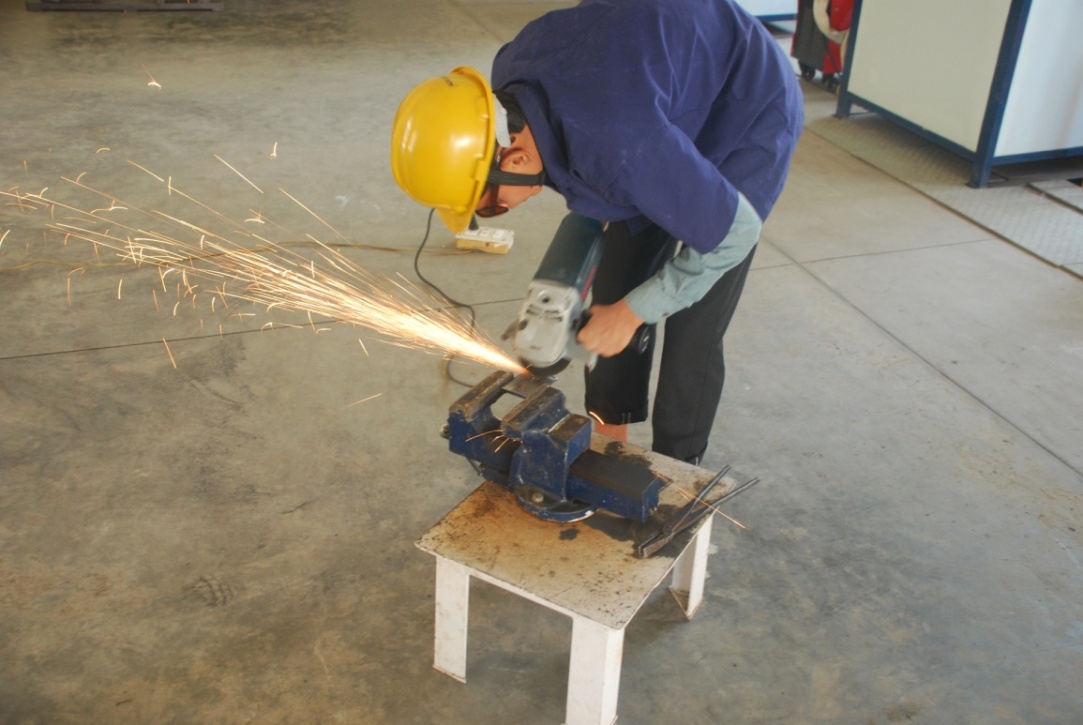 FACULTY – INDUSTRY SUPPORT
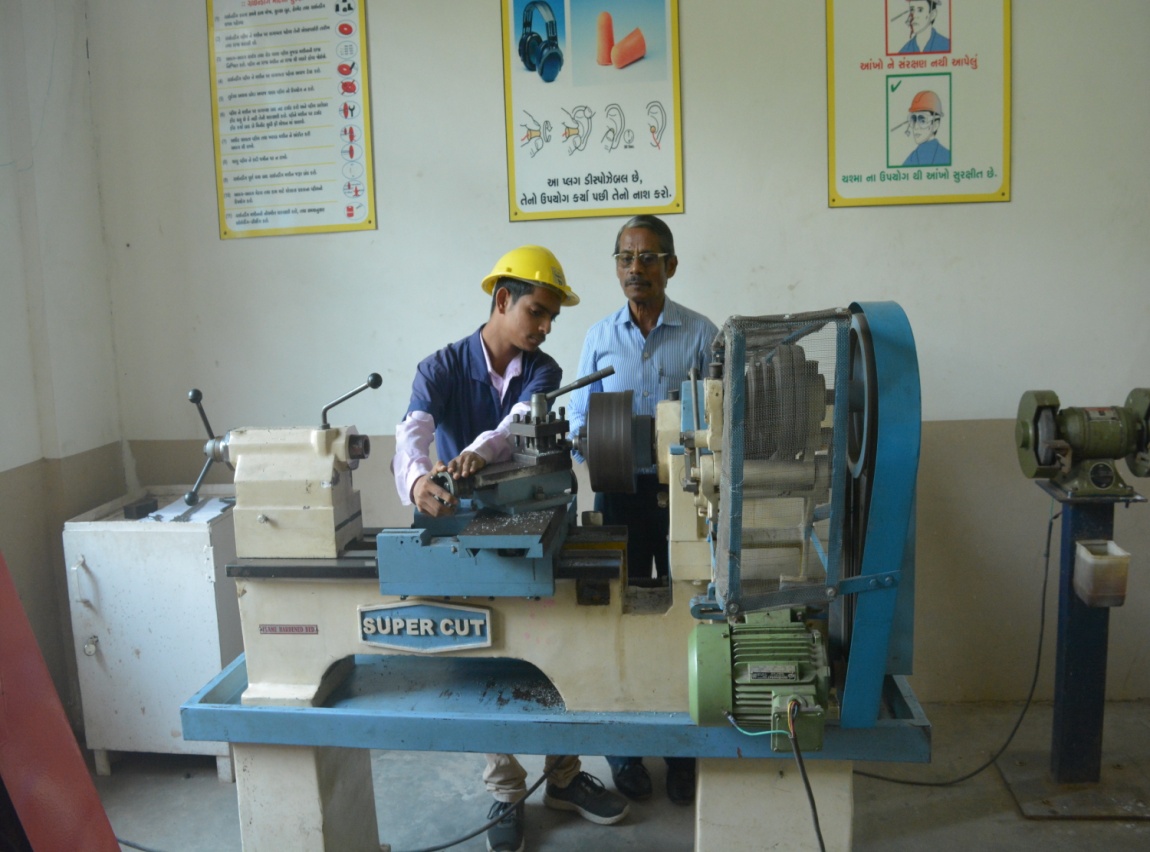 Faculty-industry Support The institute’s faculty comprises active and retired professionals drawn form leading industrial organisations. Their vast experience will help in imparting skills in a systematic manner to the young trained professional electricians. Mechanics and technicians.

These training programmes will significantly change the attitude and mindset of the youth. and help in developing their help-esteem.

Support form industry leaders like Larsen & Toubro will assure that the courses are aligned with needs.
EXISTING FACILITIES & WORKSHOP OF AOCP
A.O.C.P TRADES

SAFETY MEASURES 
CHEMICAL PROCESS
MATERIAL HANDLING 
WORKING MODELS 
VALVES
PERSONAL PROTECTIVE EQUIPMENTS
PLASTICS WARES
GLASS WARES
TYPES OF THERMOMETERS
EXISTING FACILITIES & WORKSHOP OF ELECTRICAL
ELECTRICAL TRADE 

COMBINED WIRING 
STAIRCASE WIRING 
GODOWN WIRING 
GENERAL  WIRING 
MOBILE STARTER & PUMPS 
WINDING PROCESS 
STAR DELTA STARTER REPAIRING 
EARTHING PROCCES 
DEMONSTRATION TABLES
XPO-MFS(3-∅ AC MOTOR FAULT SIMULATOR) 
XPO-VIEW (VOLTAGE/CURRENT/ENERGY/  WATT MEASUREMENT TRAINER) 
XPO-EMT (ELECTRICAL MACHINE TRAINER) 
XPO-ETT (ELECTRO TECHNOLOGY TRAINER)
XPO-ITT ( INDUSTRIAL INSTALLATION TRAINER) 
DIGITAL OSCILLOSCOPE
AHUJA SPEAKER
EXISTING FACILITIES & WORKSHOP OF FITTER
FITTER  TRADE

LATHE MACHINE 
DRILLING MACHINE 
VARIOUS TYPES OF FILES
BENCH VISE
DEMONSTRATION TABLE
PILLAR TYPE DRILLING MACHINE  MODEL NO-PRL-25
BENCH DRILL MACHINE
ELECTRICAL PORTABLE WELDING MACHINE
EXISTING FACILITIES & WORKSHOP OF WELDER
WELDER TRADE 

SAFETY MEASURES
GAS CUTTING 
GAS WELDING
ARC WELDING  
TIG WELDING 
MIG WELDING 
HAND SHEARING MACHINE
LIST OF INDUSTRIES
MOTI ELECTROMAC PVT LTD
SULPHUR MILLS 
CHEMINOVA INDIA LTD 
BABA ELECTRICALS 
GINNI FILAMENTS LTD.
FIVE BROS 
GODREJ INDUSTRIAL LTD.
UNIQUE PHARMACEUTICALS
EAGLE WELDING WORKS 
AMI ENGINEERING 
UNITED PHOSPHOROUS LTD 
JALARAM WELDING WORKS 
RAJESH ENGINEERING WORKS 
HITECH ENGINEERING WORKS
BECTO CHEMICALS PANOLI
WORKHARDT LIMITED
SHAILESH ENGINEERING WORKS  
GANGAMANI ENTERPRISE 
NEW M.G ELECTRICALS 
PANORAMA  AEROMATICS 
SUN PHARMACEUTICALS 
BRAHMANI ELECTRICALS 
PIYUSH ELECTRICALS
G.I.P.C.L PVT LTD 
JAY ENGINEERING WORKS 
BIRLA CELLULOSE LTD 
AGRO PACK PANOLI
RECYCLE SOLUTION PROCESS UNIT 
BODEL CHEMICALS 
RIDDHI PHARMA
HMP
VOCATIONAL  TRAINING  INSTITUTE
“MANAGED BY THE ANKLESHWAR PROGRESSIVE EDUCATION TRUST”


Nr. PUBLIC SCHOOL, N. H. NO. - 8, 
AT. VILLAGE – KHAROD. 
TAL. – ANKLESHWAR, DIST. – BHARUCH. 394115
Ph. 02646-276919  
MAIL :- hmpvti@gmail.com      WEB:- www.hmpvti.org
THANK YOU